COMPARISON OF THE MEASUREMENT PROPERTIES OF EQ-5D-5L TO 
CANCER-SPECIFIC PREFERENCE-BASED MEASURE (FACT-8D) AMONG WOMEN WITH BREAST CANCER
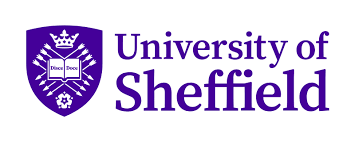 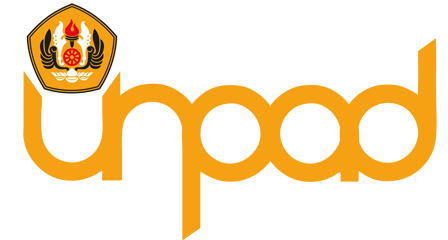 Hari Setyowibowo1, Fredrick Purba1, Stevanus Pangestu2, Clara Mukuria3, Fanni Rencz2 
1 Universitas Padjadjaran, Indonesia 2 Corvinus University of Budapest, Hungary 3 University of Sheffield, England, UK
Contact: h.setyowibowo@unpad.ac.id
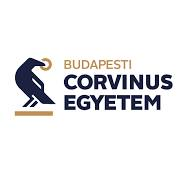 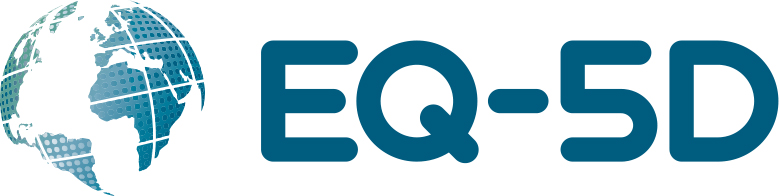 Table 1. Description of patients and scores of EQ VAS, EQ-5D-5L index and FACT-8D index
Figure 1. (a) EQ-5D-5L and (b) FACT-8D index values distribution
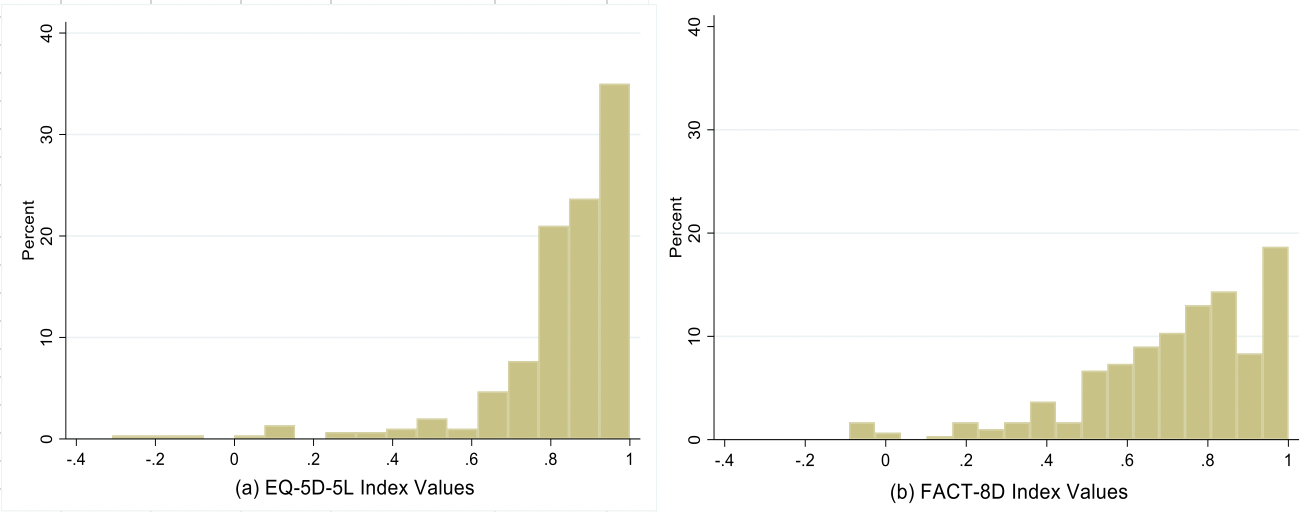 Table 3 Correlation between dimensions of EQ-5D-5L and FACT-8D
*: P-value<0.05; **: 2 unknown data
Table 2. Relative frequencies (%) of EQ-5D-5L responses